Классный
час
Что люди могут делать?
Что они обязаны делать?
На что они имеют право и на что не имеют?
Законы –

это правила, которые устанавливает государство. 


Их должны выполнять все граждане нашей страны!
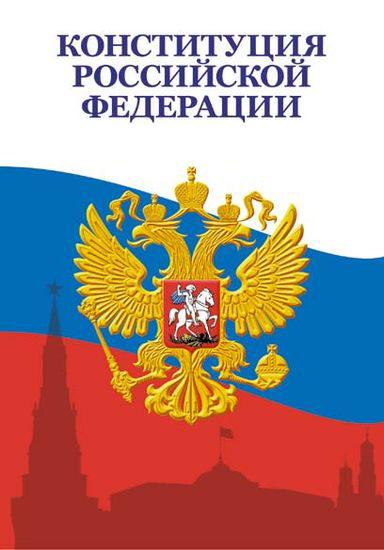 12 декабря 1993 года
«Права ребенка – мои права!»
Право – 

это правила, по которым живут люди.
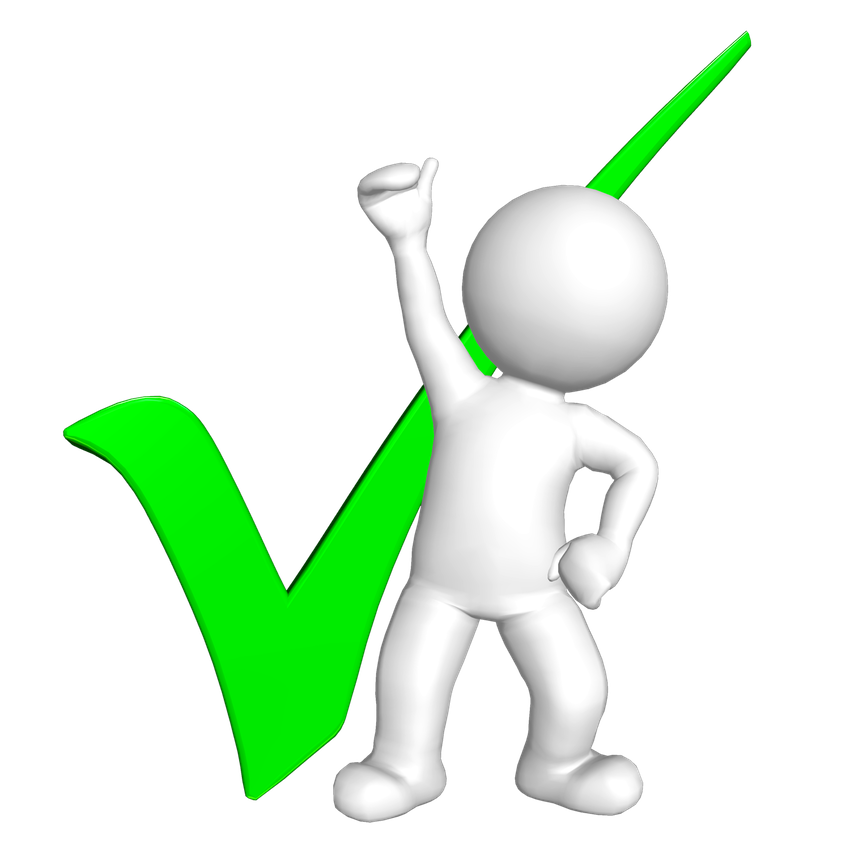 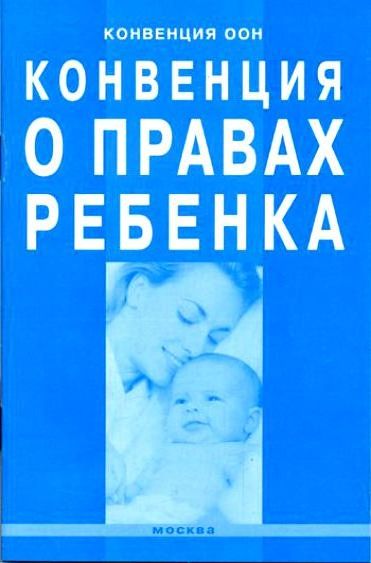 Конвенция – международное соглашение, обязательный 
договор
Организация объединённых наций (ООН) в 1989 год
Права ребенка
Право на жизнь
Право на бесплатное образование
Право на получение медицинской помощи
Право  на отдых, игры, досуг, на
всестороннее развитие
Право соблюдать свои традиции культуру,
говорить на родном языке, проповедовать свою религию
Право на неприкосновенность
Обязанности школьника
соблюдать Устав школы;
добросовестно учиться;
бережно относится к имуществу школы;
соблюдать Правила поведения учащихся.
обуч-ся обязаны бережно относиться к окружающей среде
Запомните: Права предоставляются, а обязанности выполняются!